Alternative and local food:
concepts and practices

Session 6 – Sustainable diets?

4th October 2013
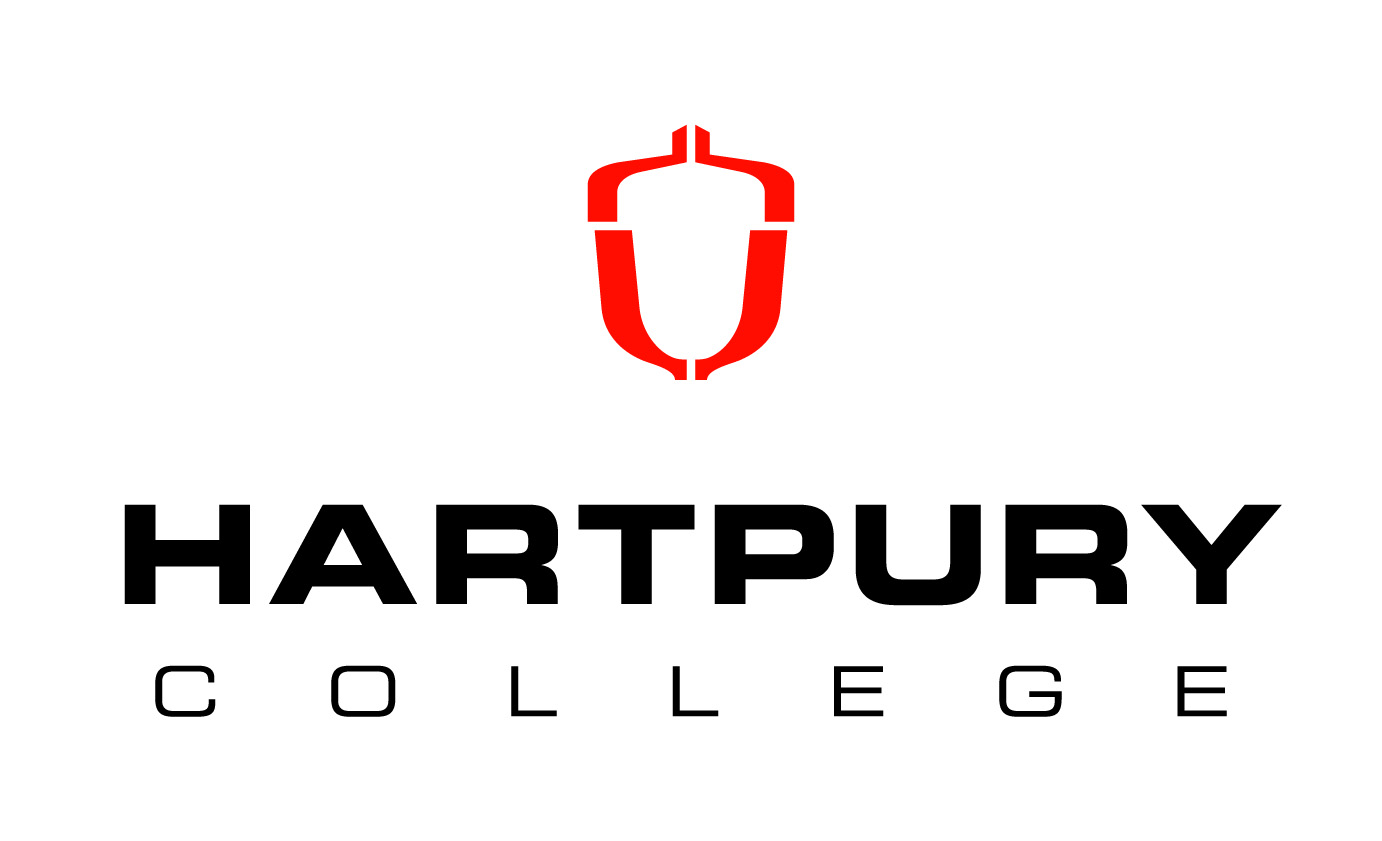 Review of the week
Tuesday:
Introductions and problematisation of the concept of sustainable food; overview of the changing nature of food in society and the emergence of oppositional and/or innovative local food networks.

Wednesday:
Community Supported Agriculture – models, structures and motivations.

Thursday:
Farmers’ markets and their role in rural development, rural-urban links and as contributors to the creation of urban space. LM3 method.
AND: the application of concepts from economic sociology to study the environmental outcomes of social enterprises trying to protect German orchard biospheres.
Reporting back on the diaries
What have you bought and eaten this week?
What has influenced your decision-making?
What dilemmas/conflicts have you faced?
What would make things easier/different for you?
What have you learnt about sustainability as it relates to food, and especially to local food dialogues?
What next?
I will send Zdenka slides and a reading list

You will be invited to send me some reflections – is it what you expected, how could it be improved?

If you need any more details about things we covered, you can ask Nadia, or email me dkeech@glos.ac.uk
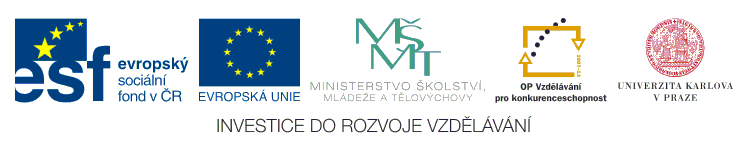